ESCUELA NORMAL DE EDUCACION PREESCOLAR
Licenciatura en educación preescolar
Ciclo escolar 2020- 2021
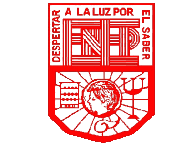 Trabajo docente y proyecto de mejora educativa 
Maestra: Dolores Patricia Segovia Gómez 
Briseida Guadalupe Medrano Gallegos
COMPETENCIAS: 
Utiliza metodologías pertinentes y actualizadas para promover el aprendizaje de los alumnos en los diferentes campos, áreas y ámbitos que propone el currículum, considerando los contextos y su desarrollo
 Incorpora los recursos y medios didácticos idóneos para favoreceré la Aprendizaje de acuerdo con el conocimiento de los procesos de desarrollo cognitivo y socioemocional de los alumnos.
• Elabora diagnósticos de los intereses, motivaciones y necesidades formativas de
 los alumnos para organizar las actividades de aprendizaje ,así como las adecuaciones curriculares y didácticas pertinentes.
6to semestre sección A 
17 de Mayo del 2021
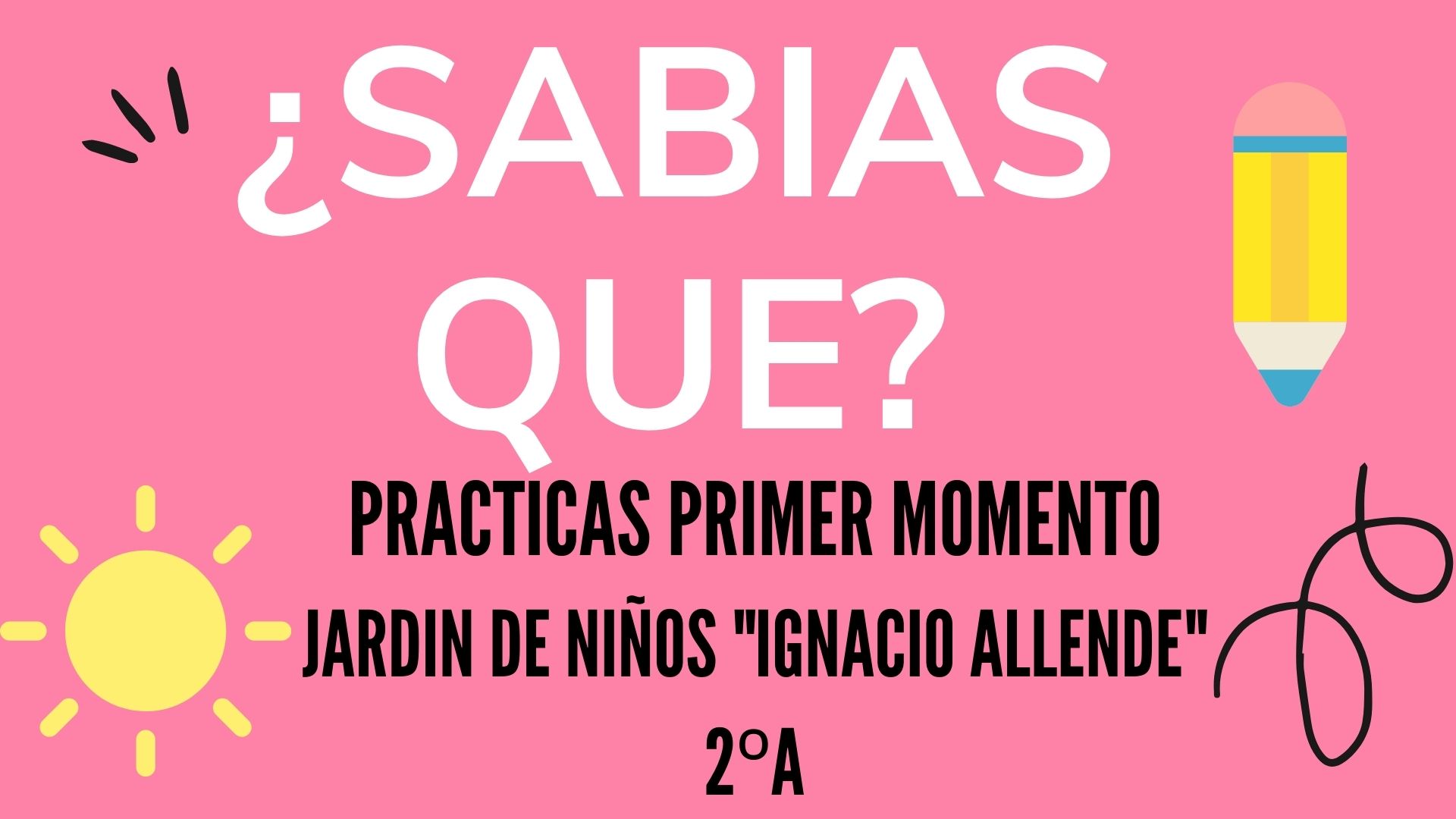 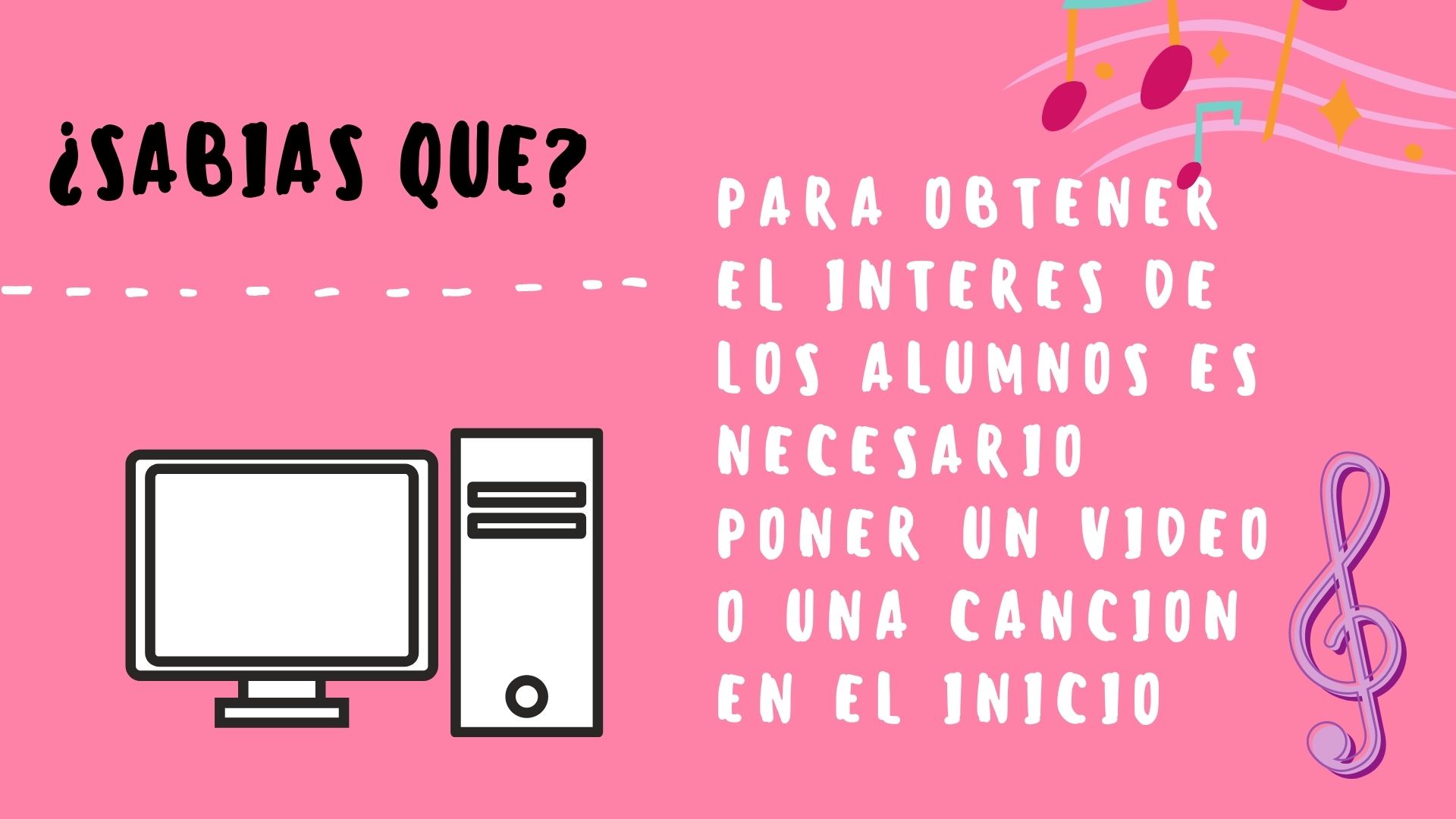 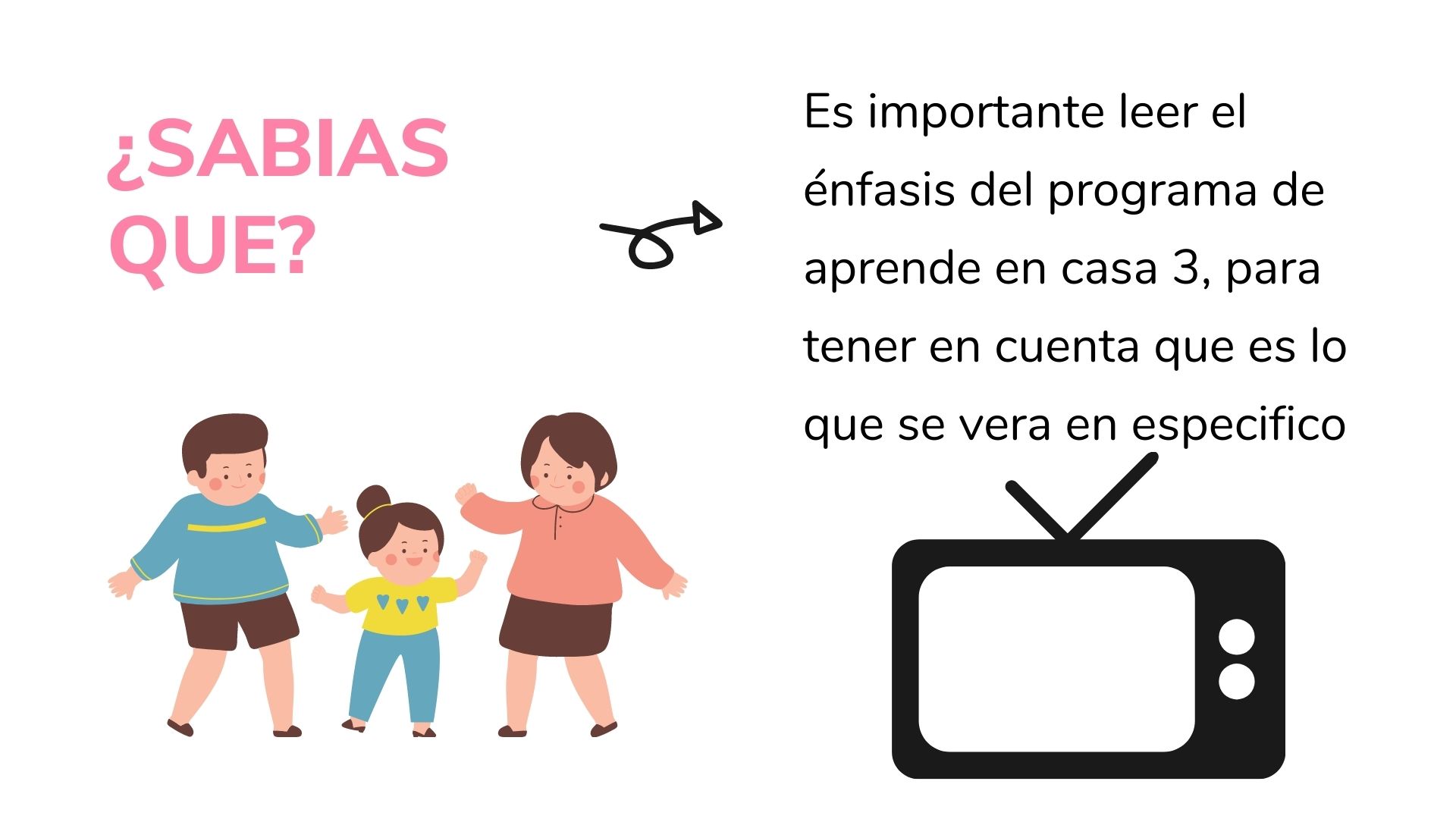 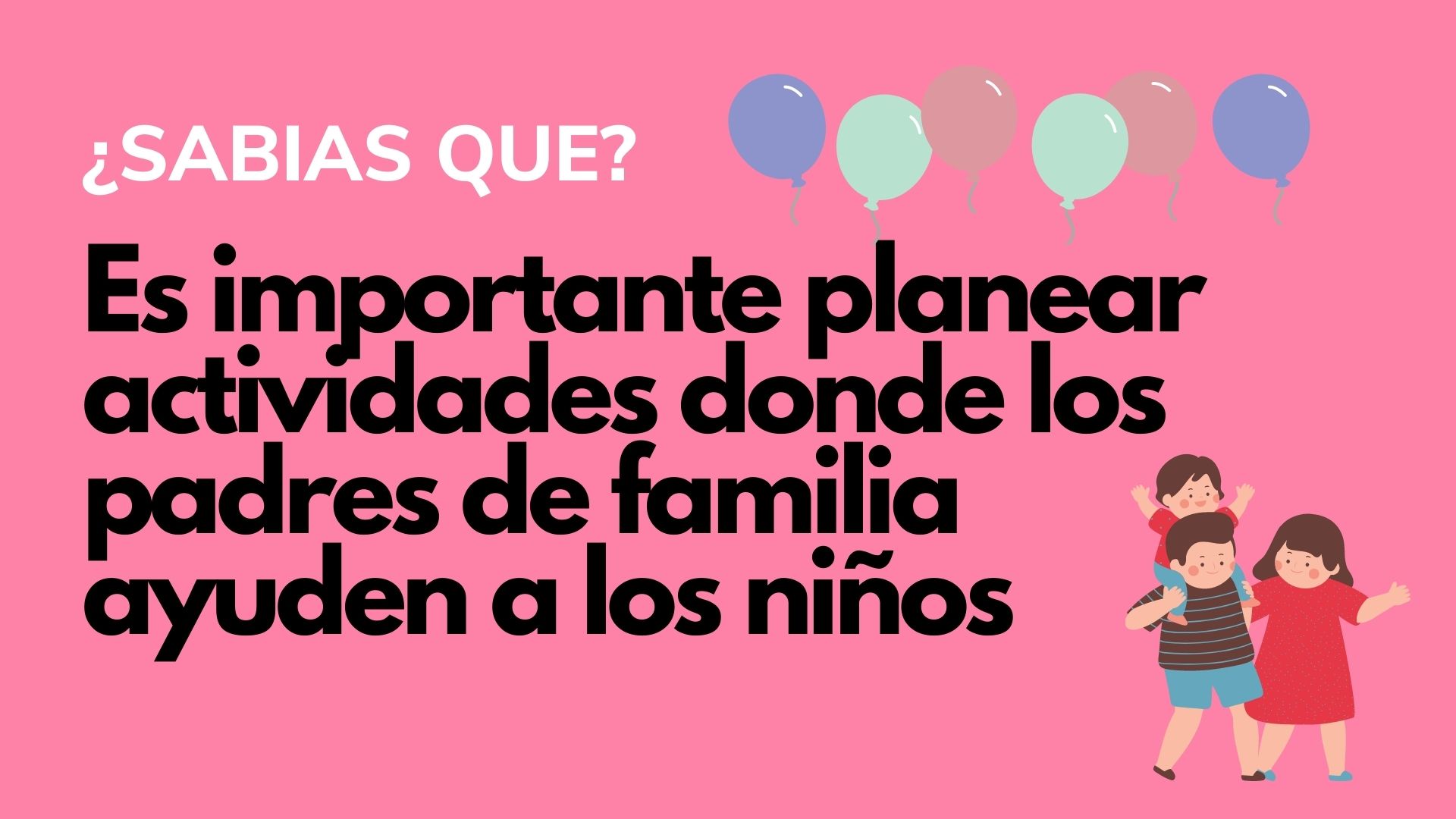 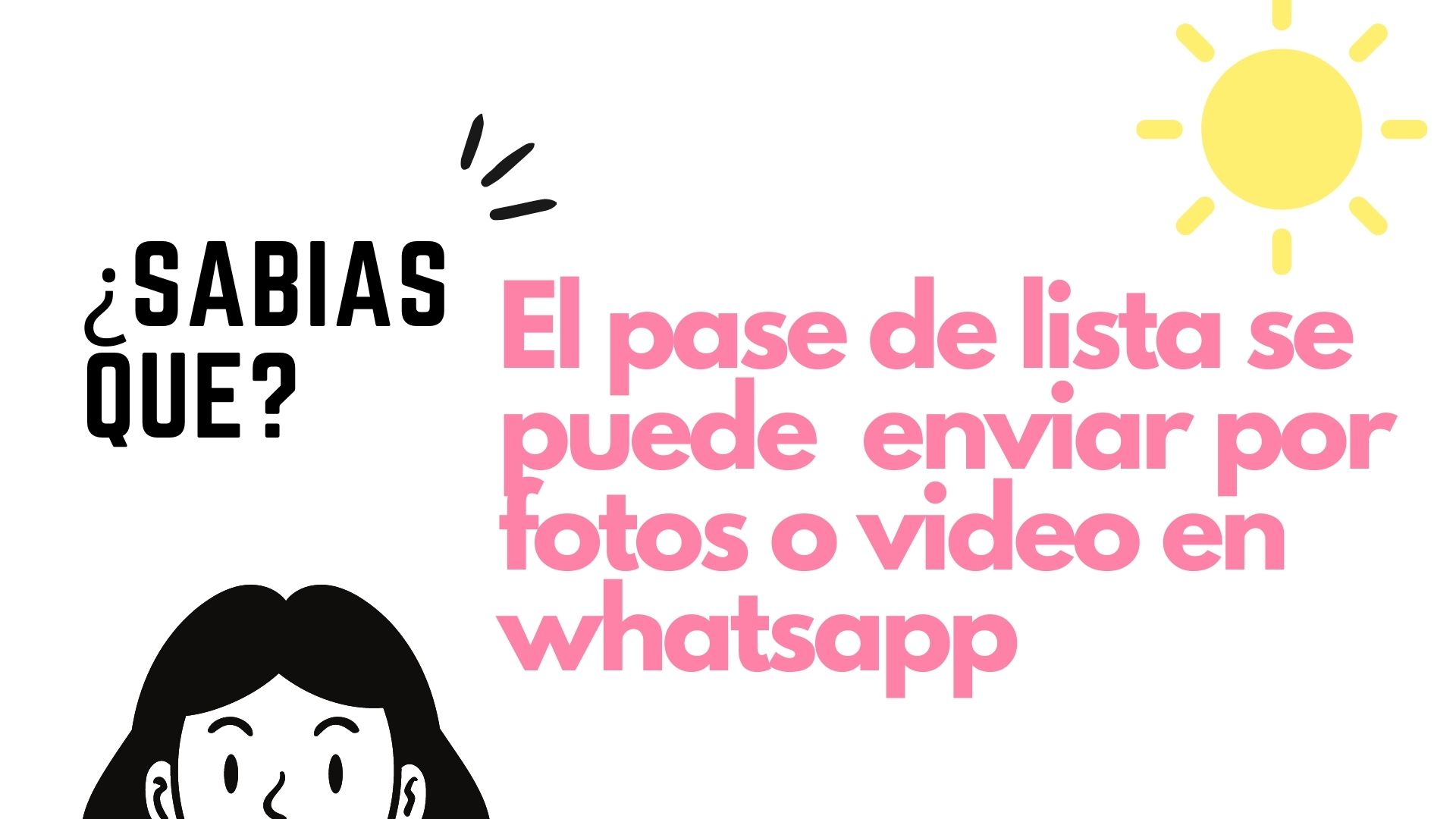 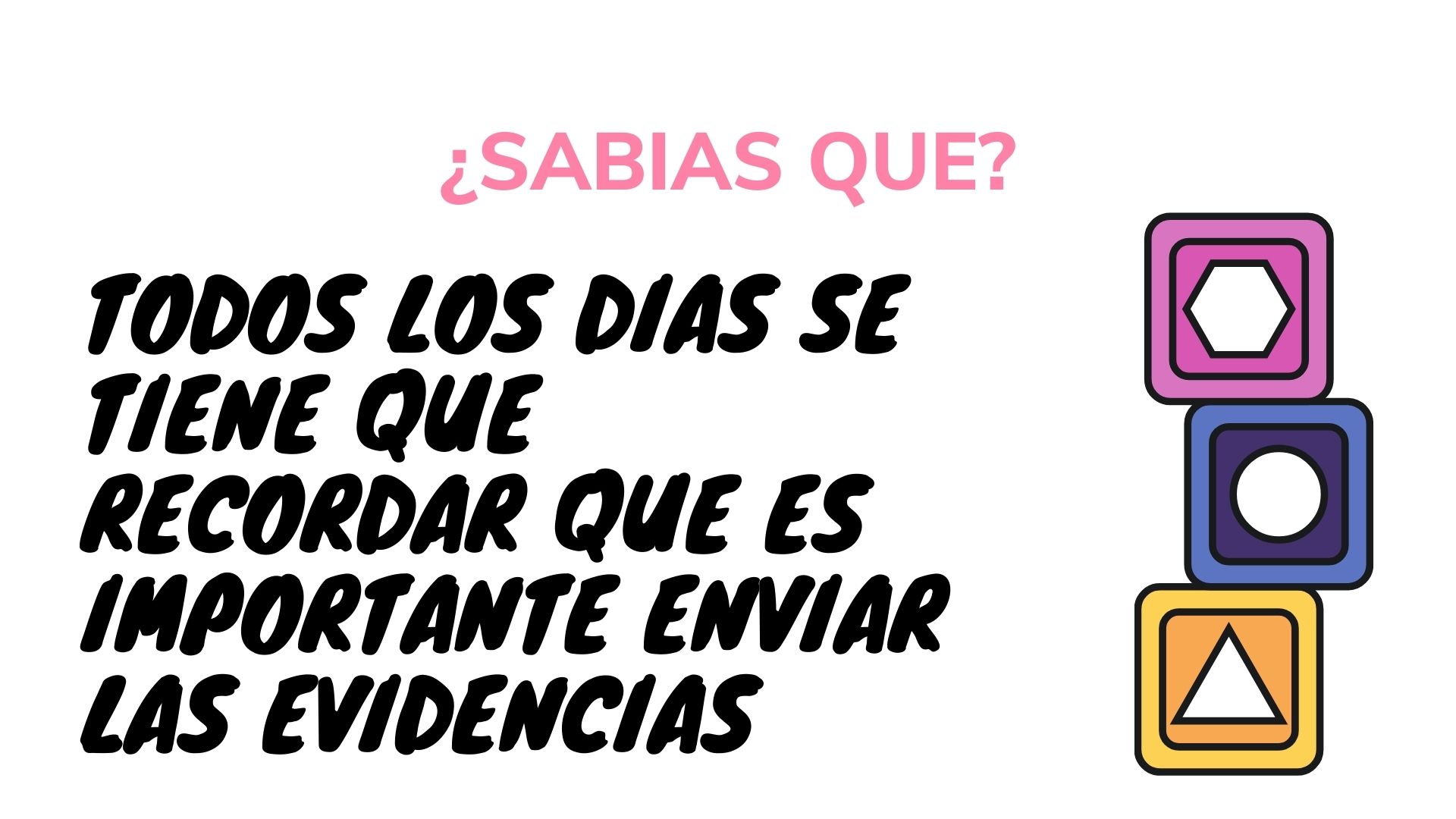 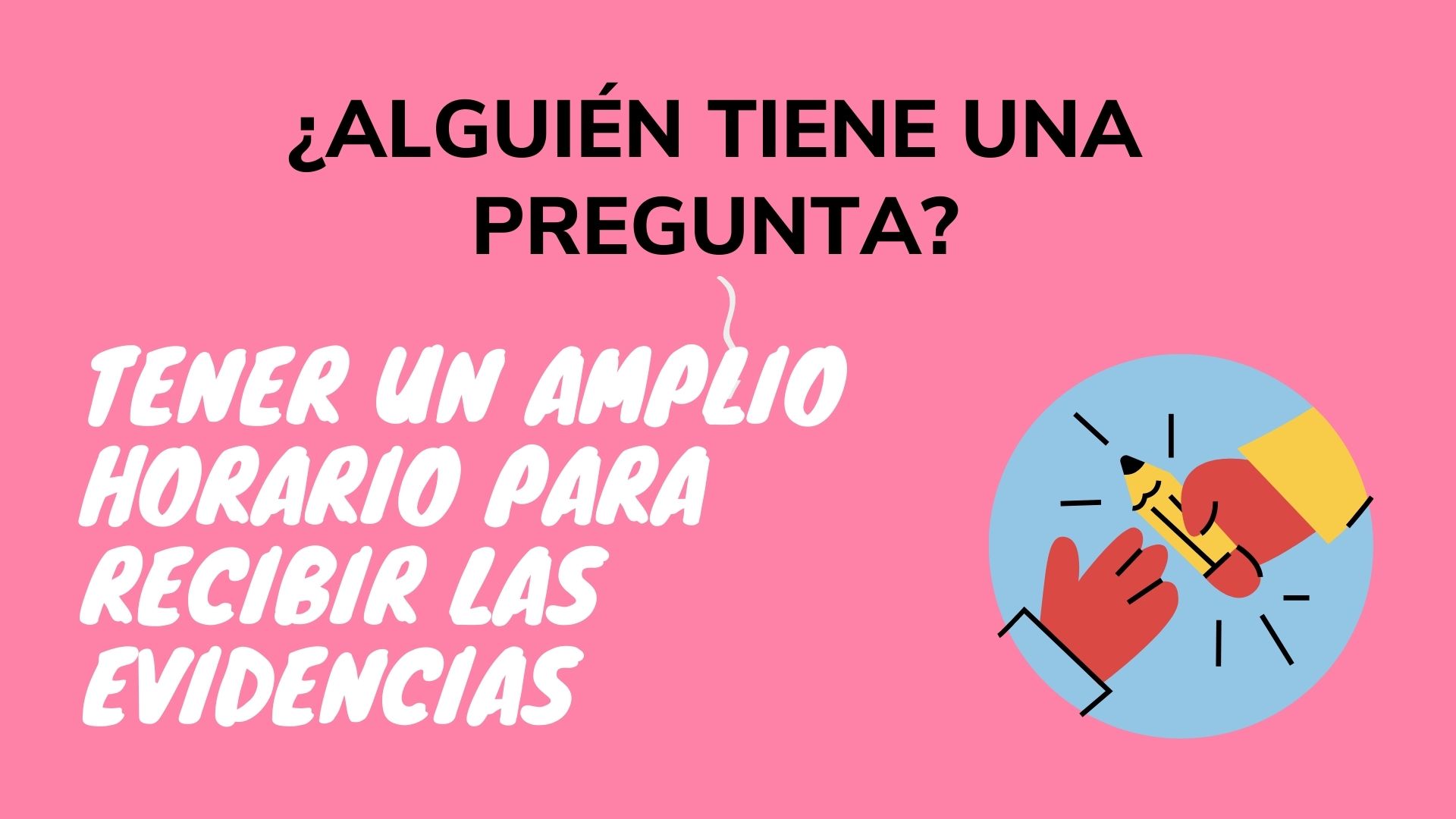 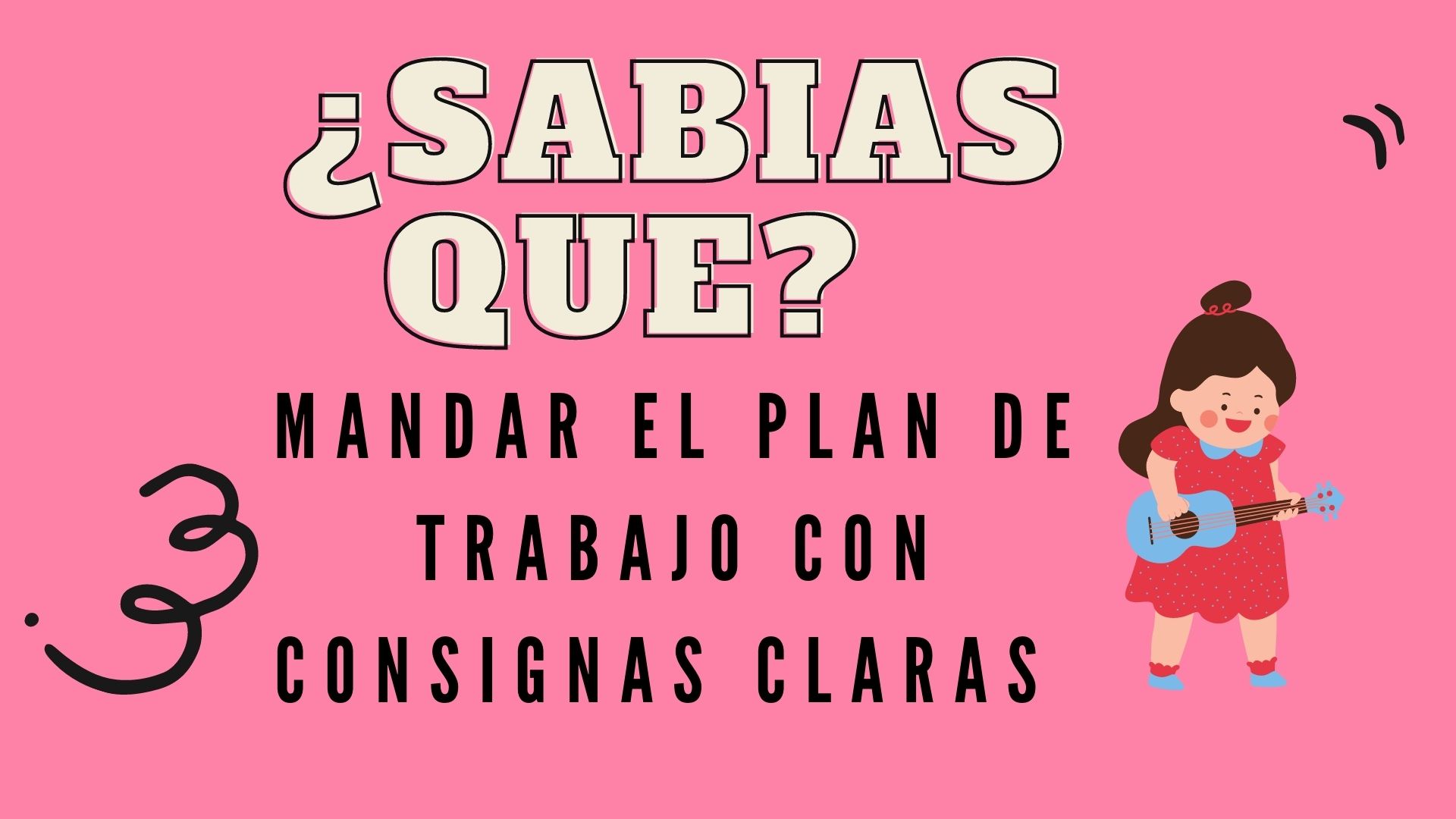 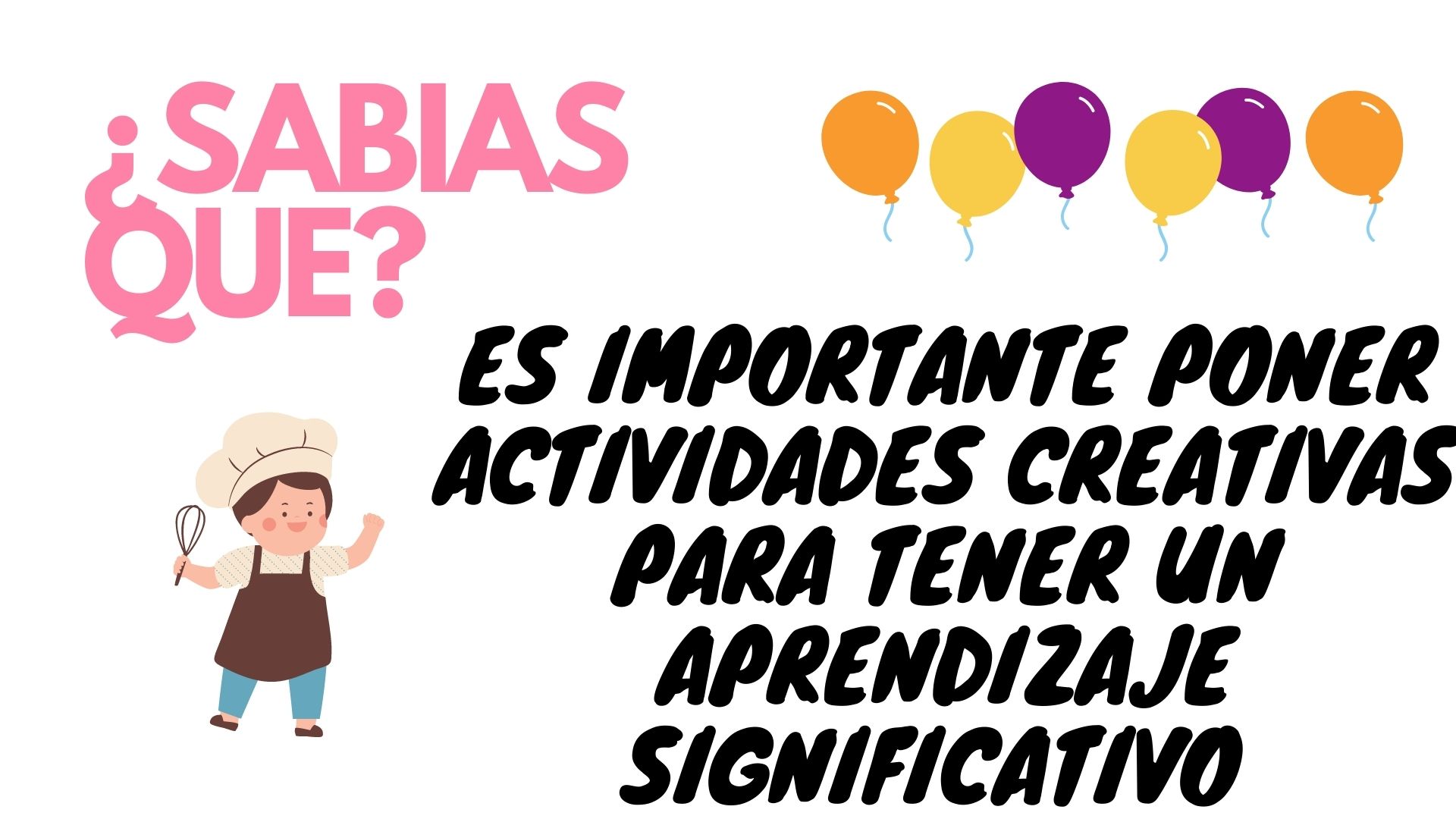